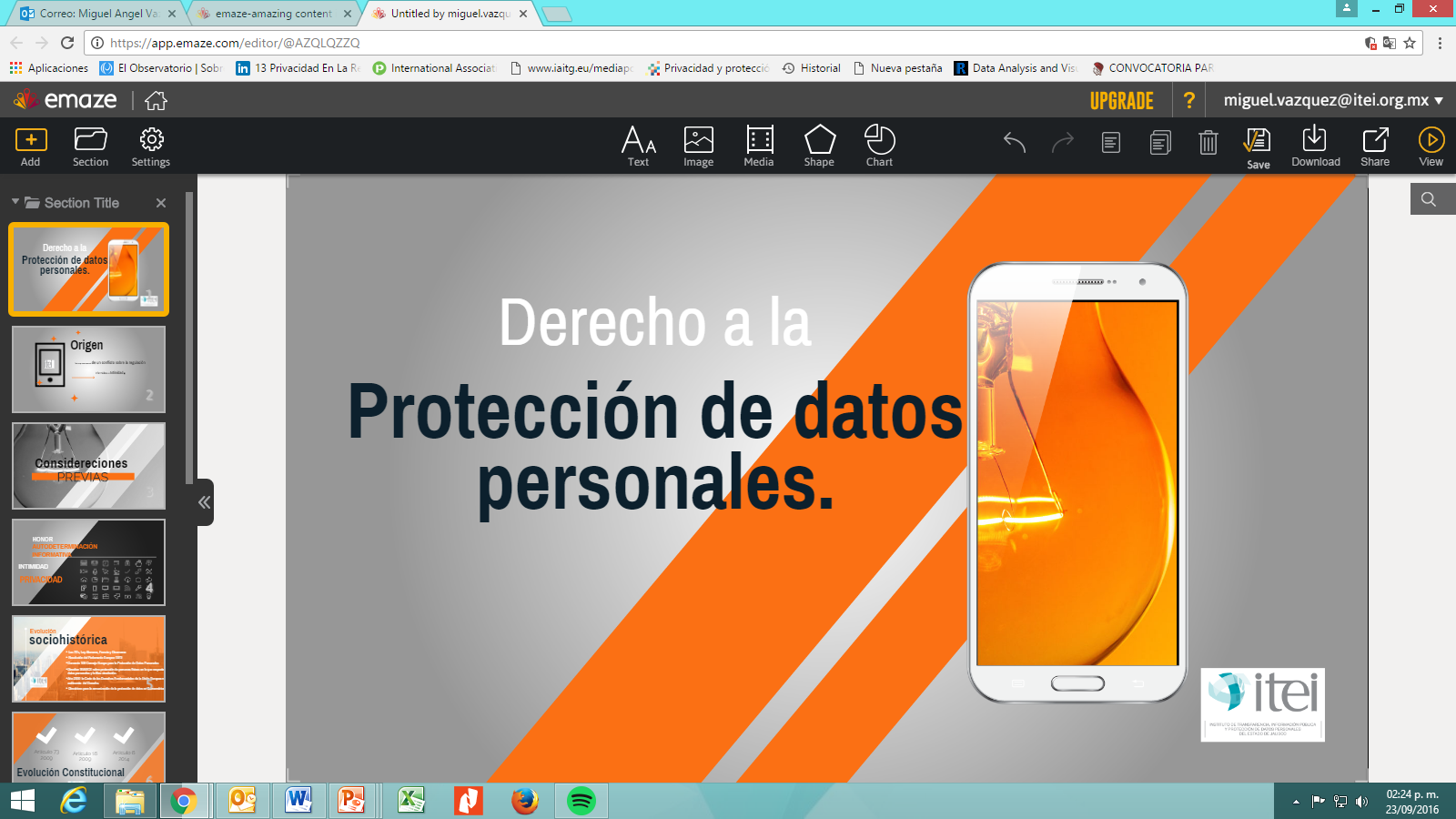 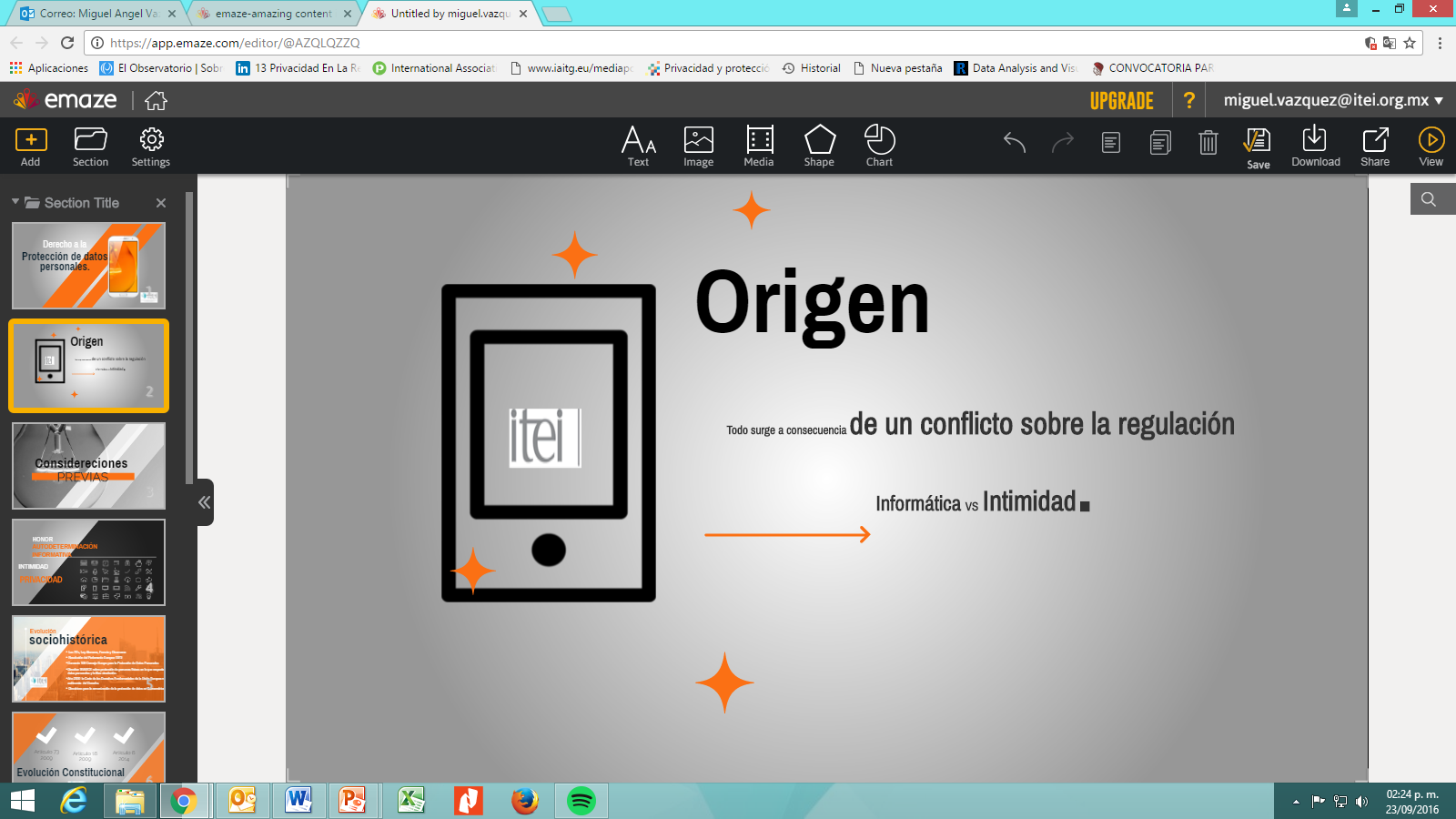 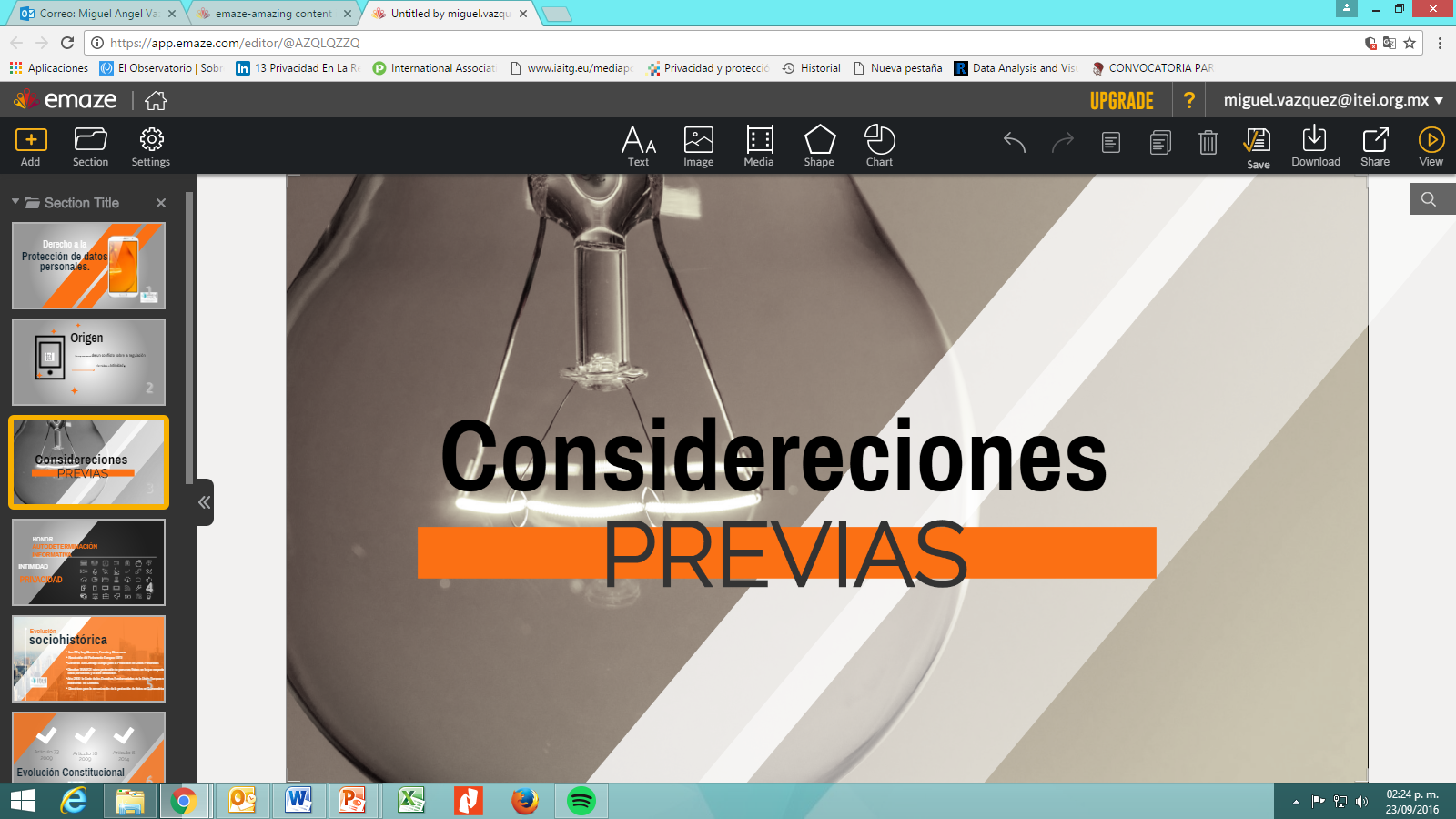 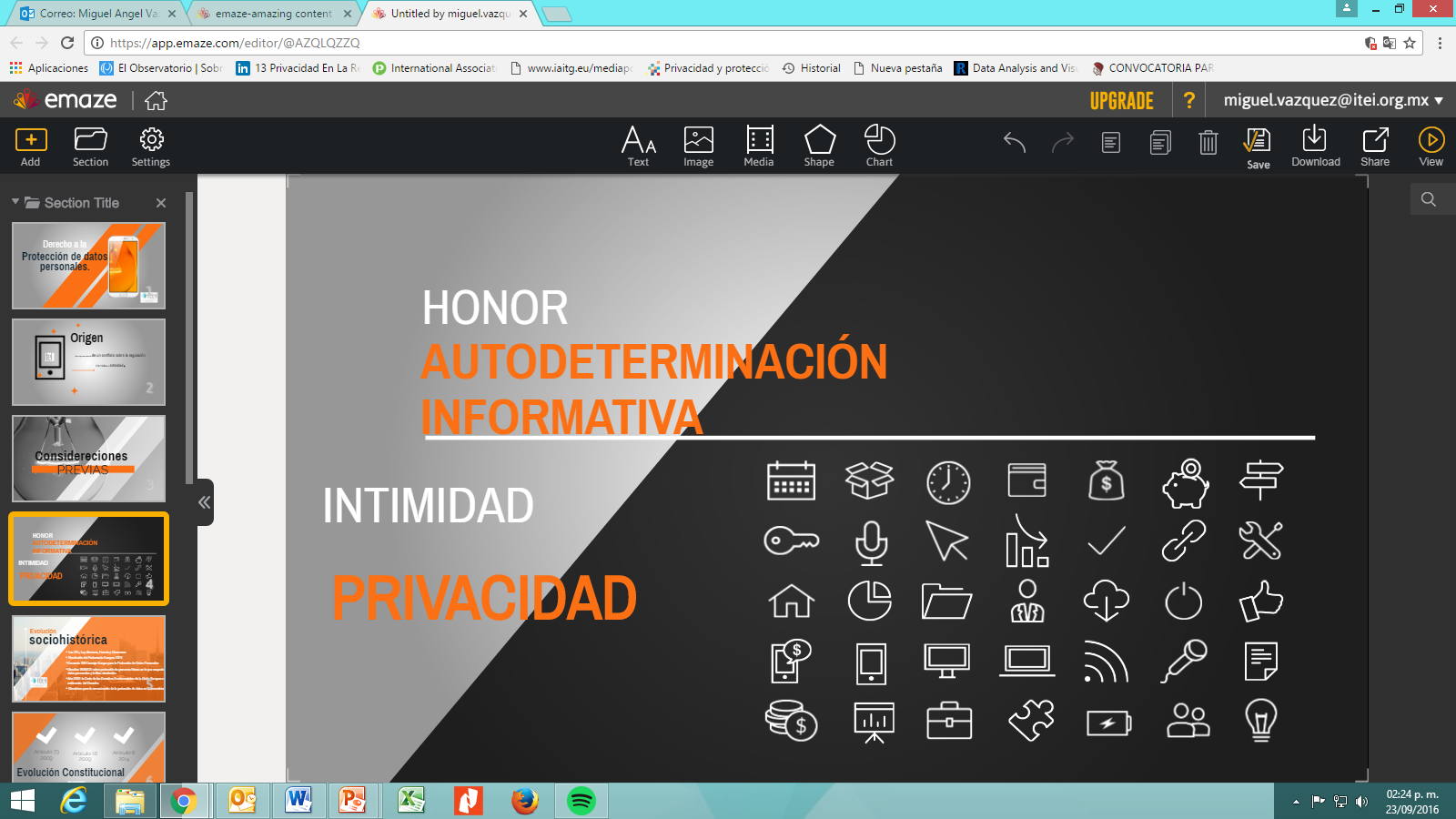 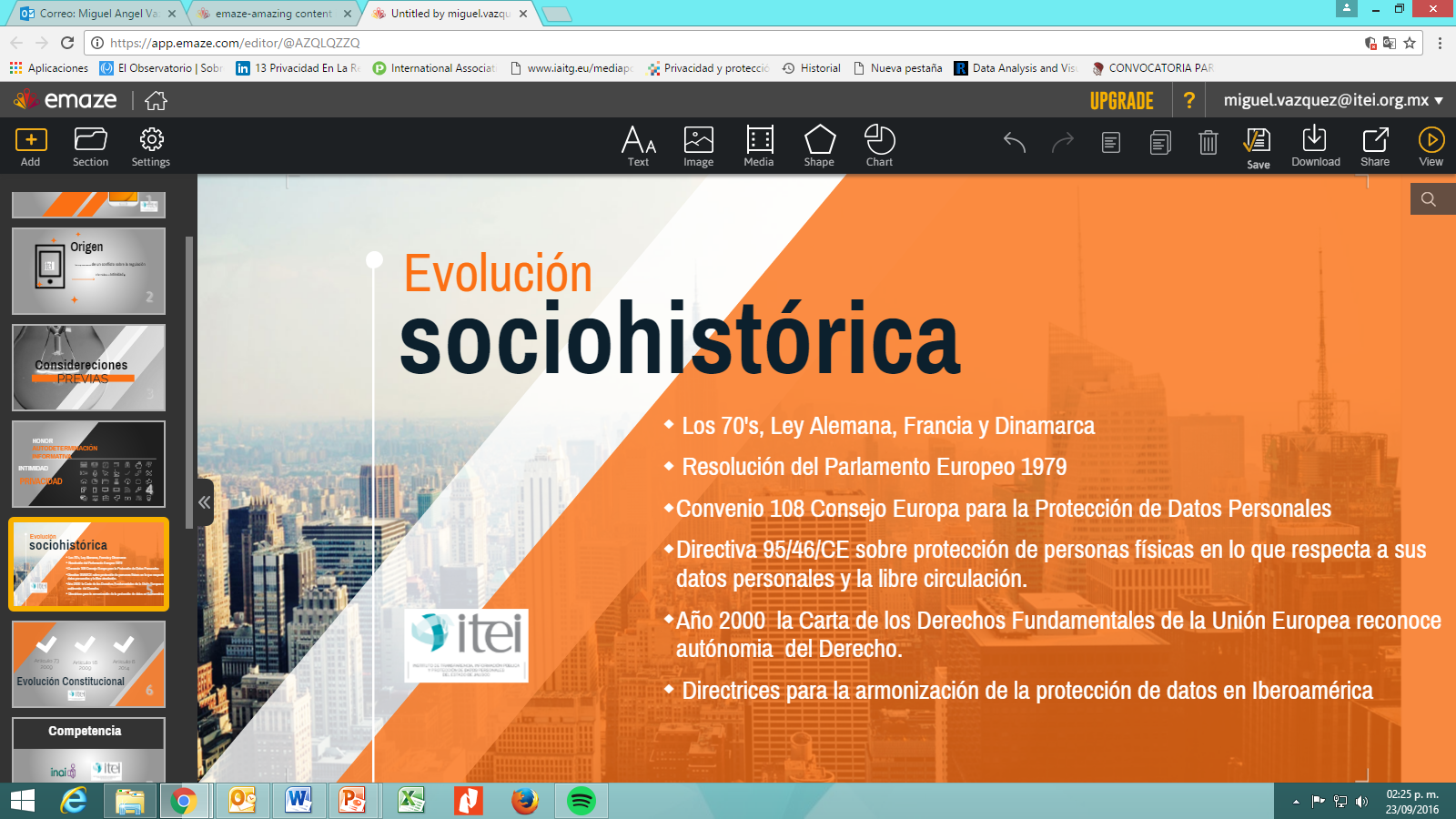 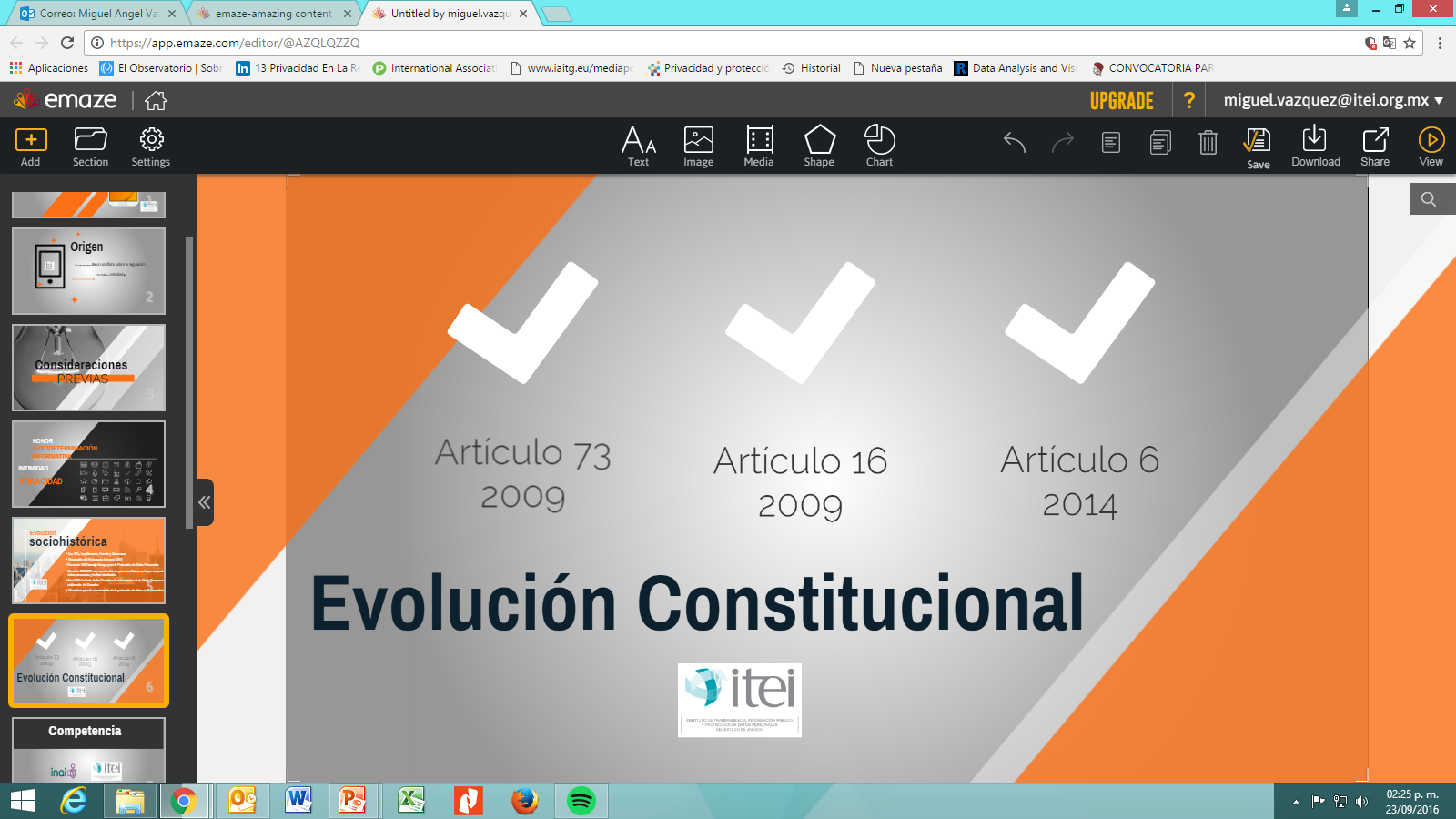 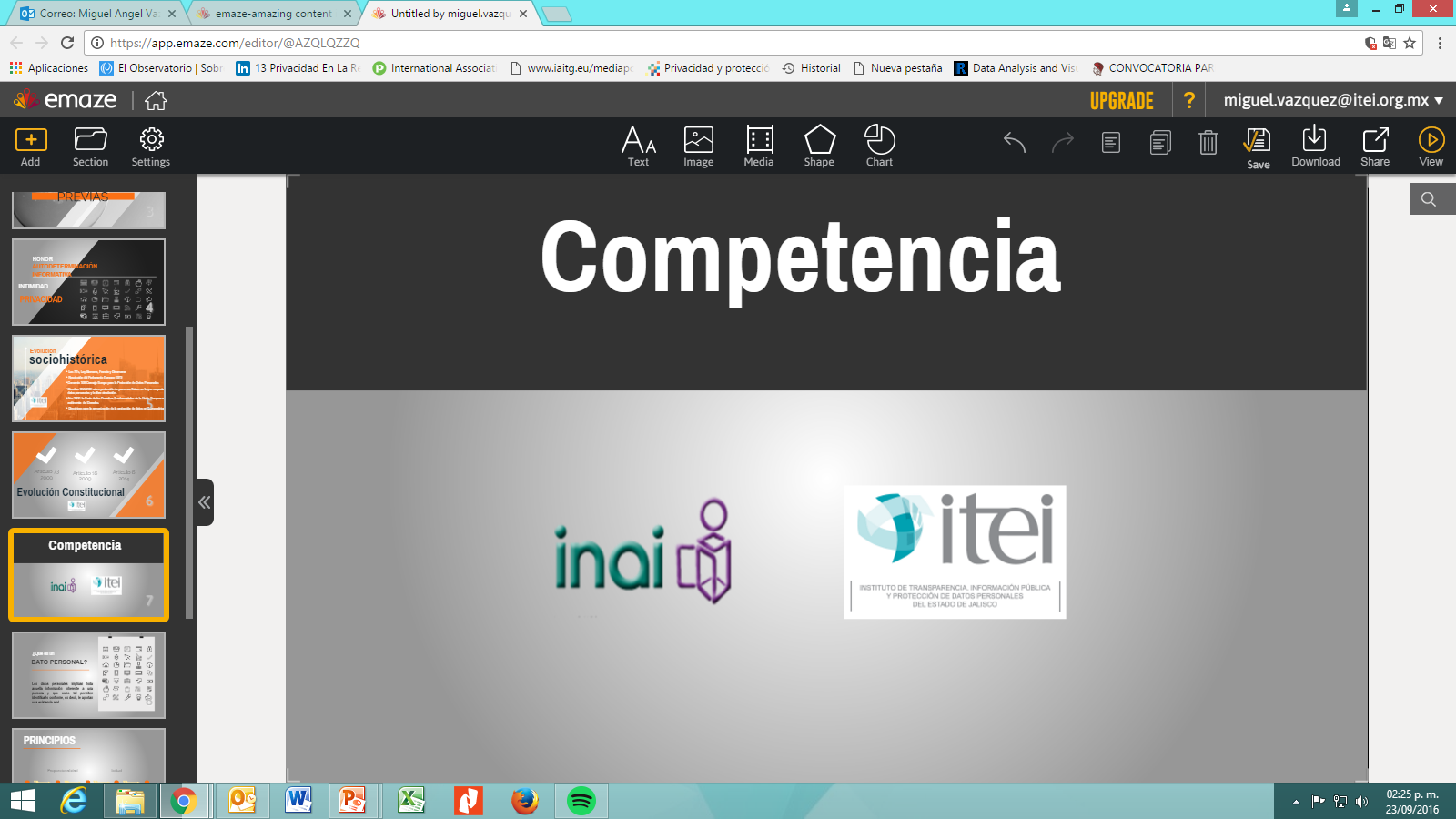 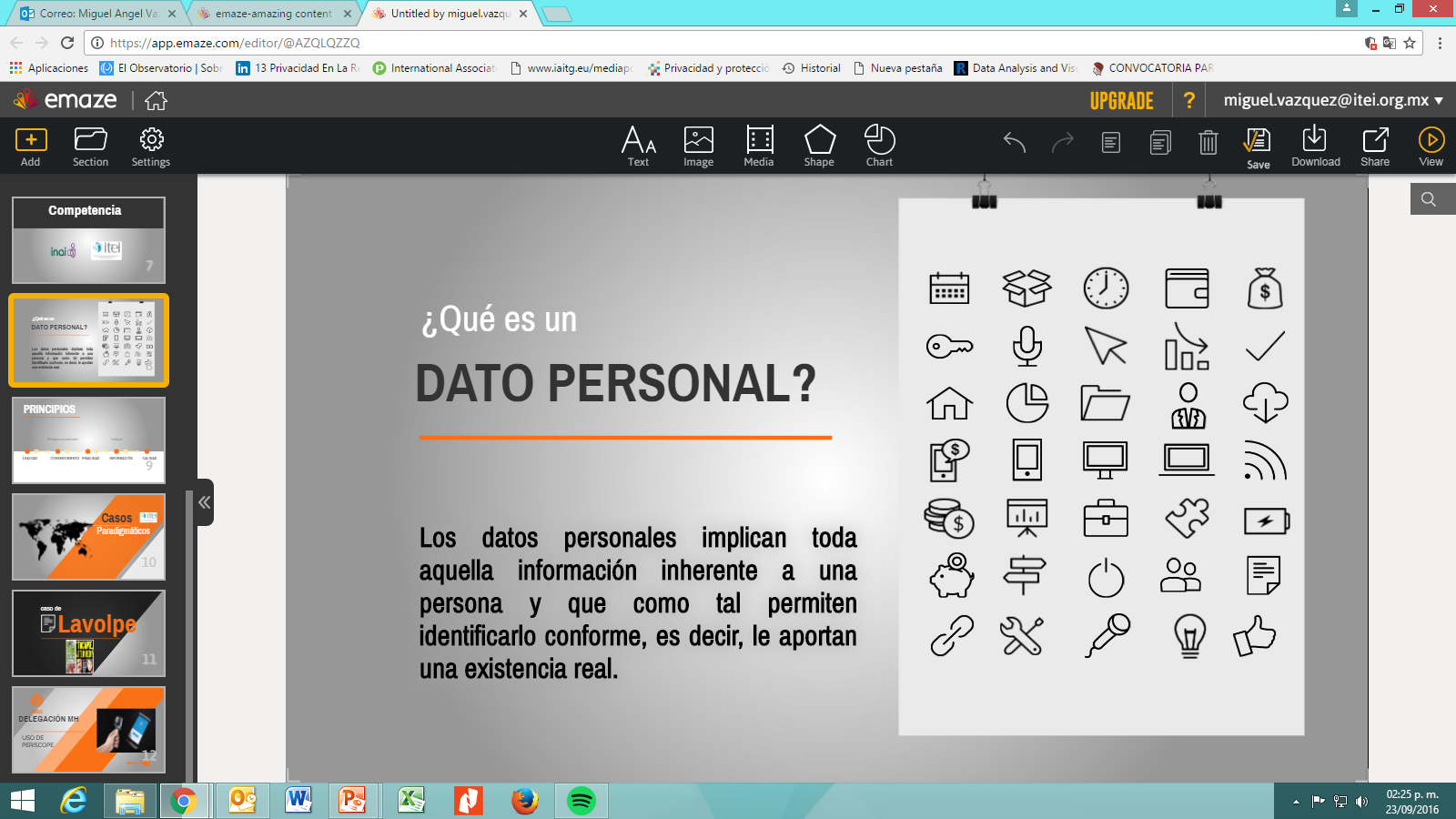 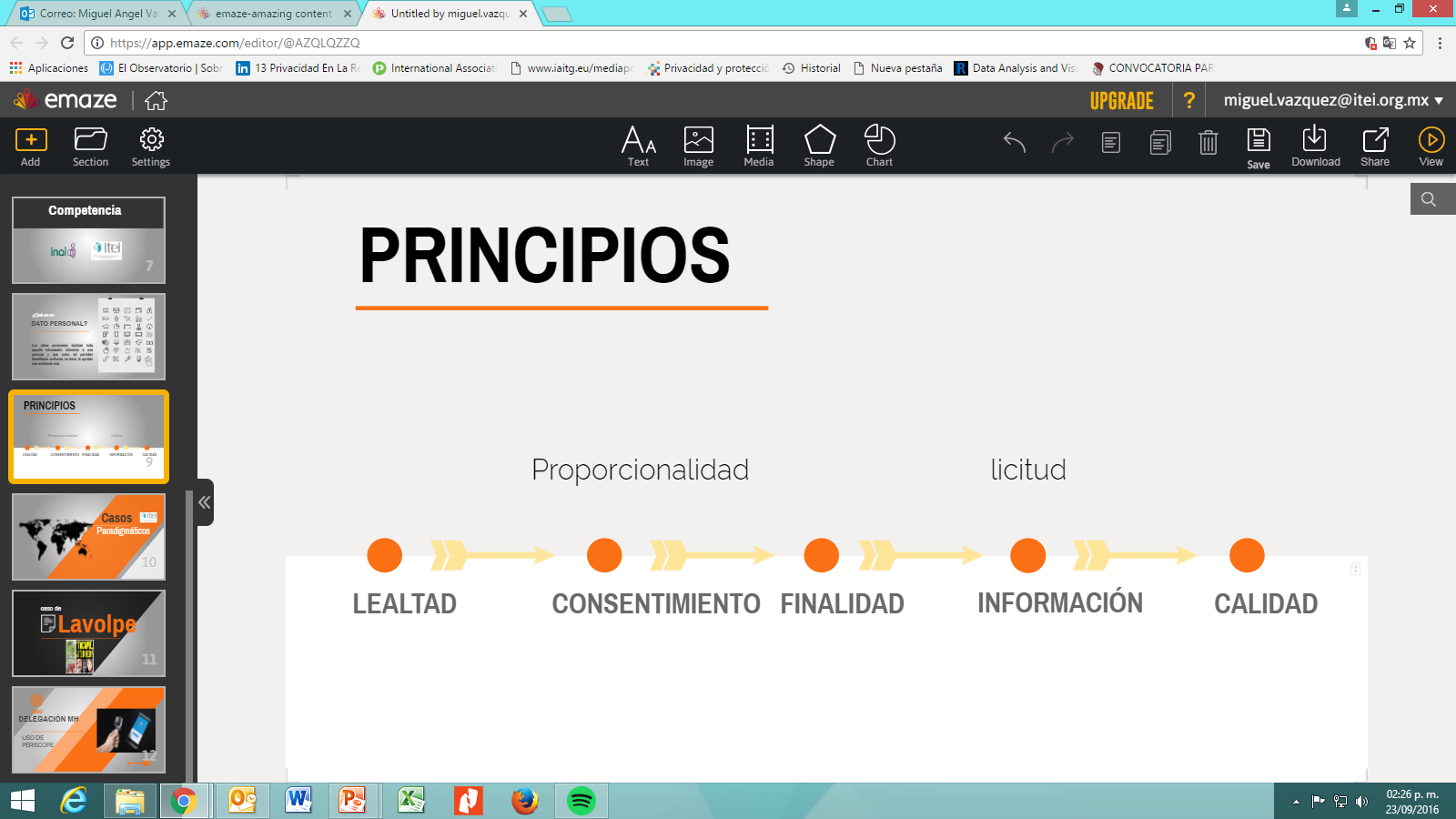 PRINCIPIO DE LOS PRINCIPIOS
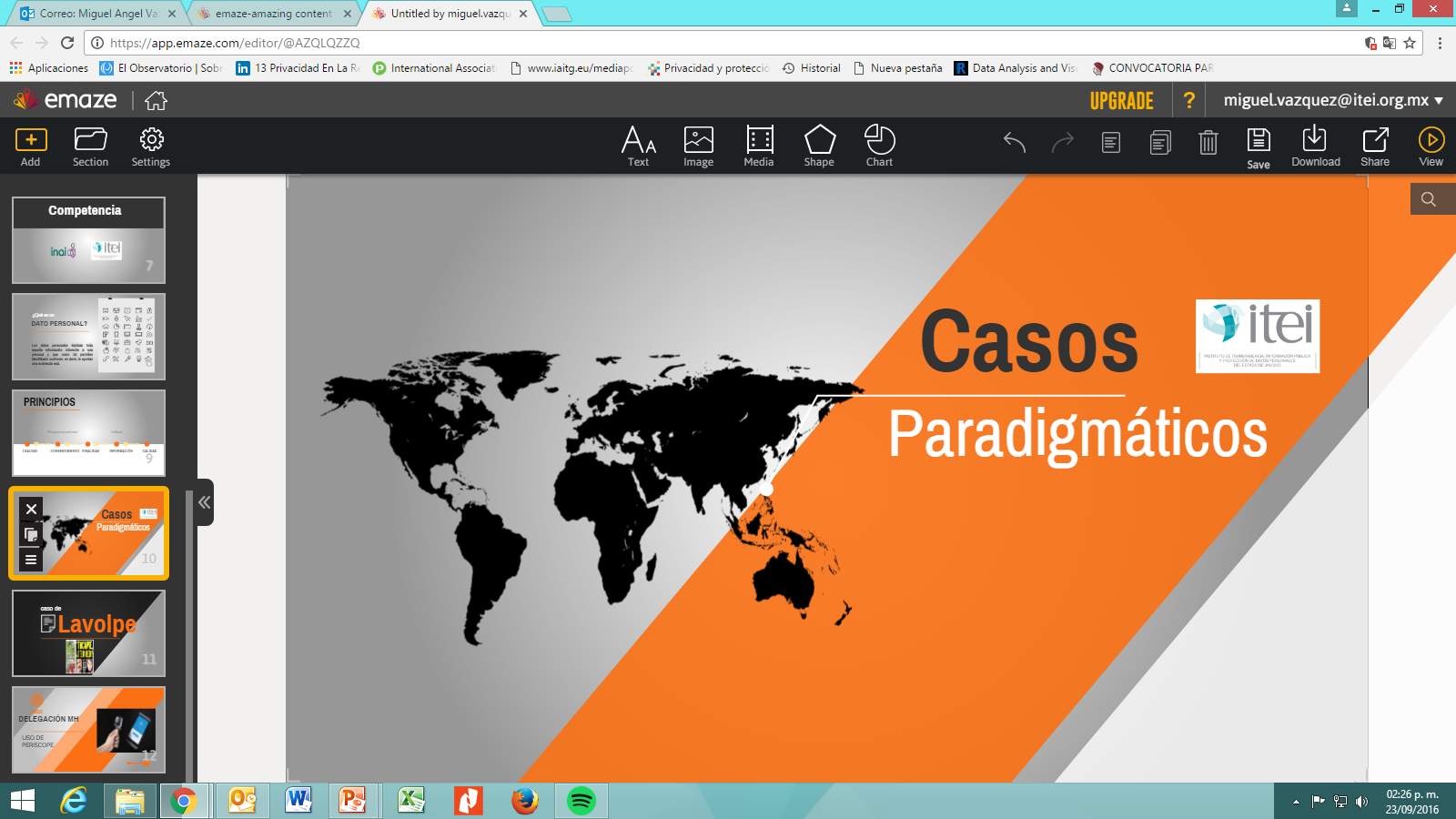 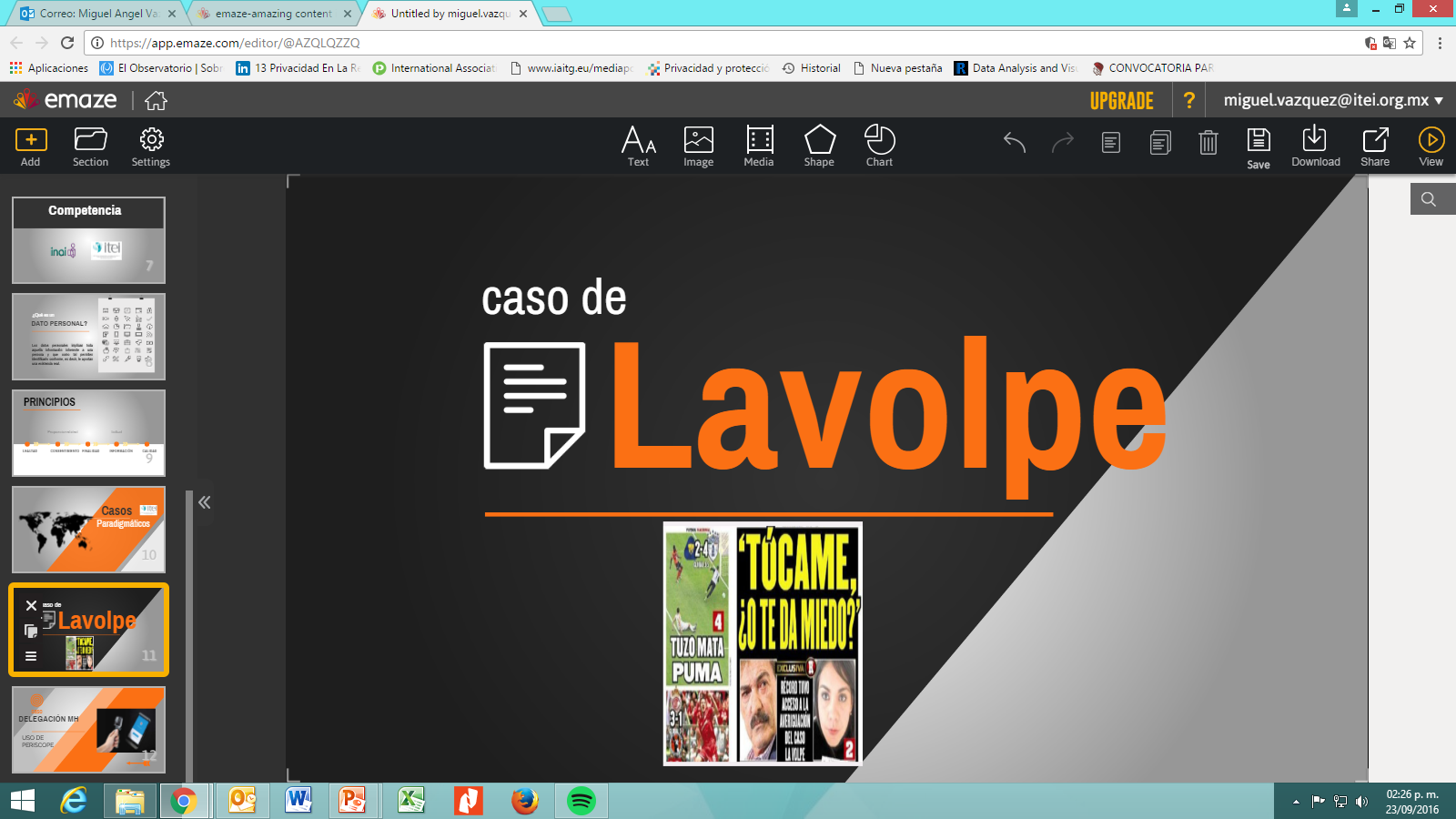 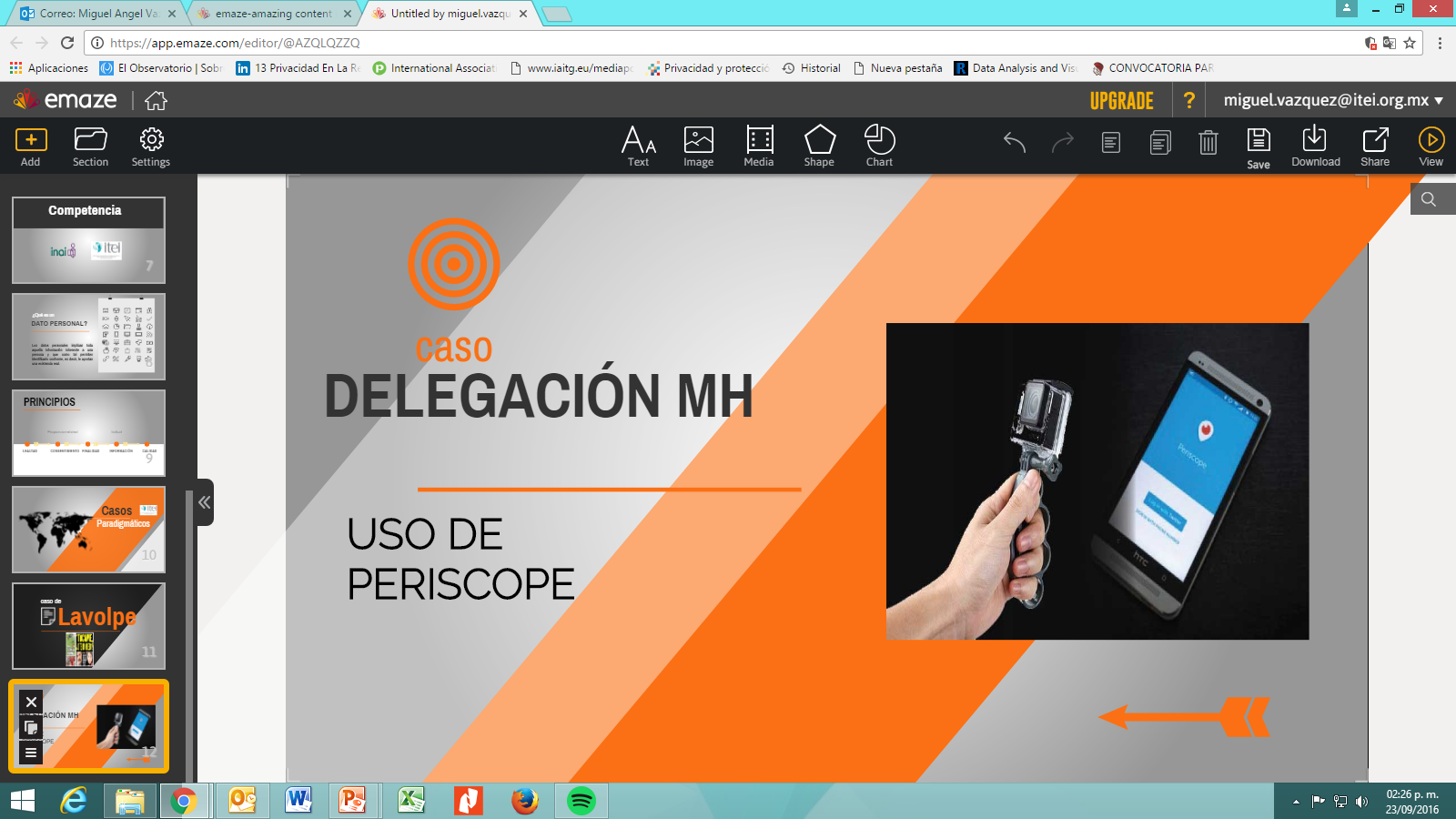 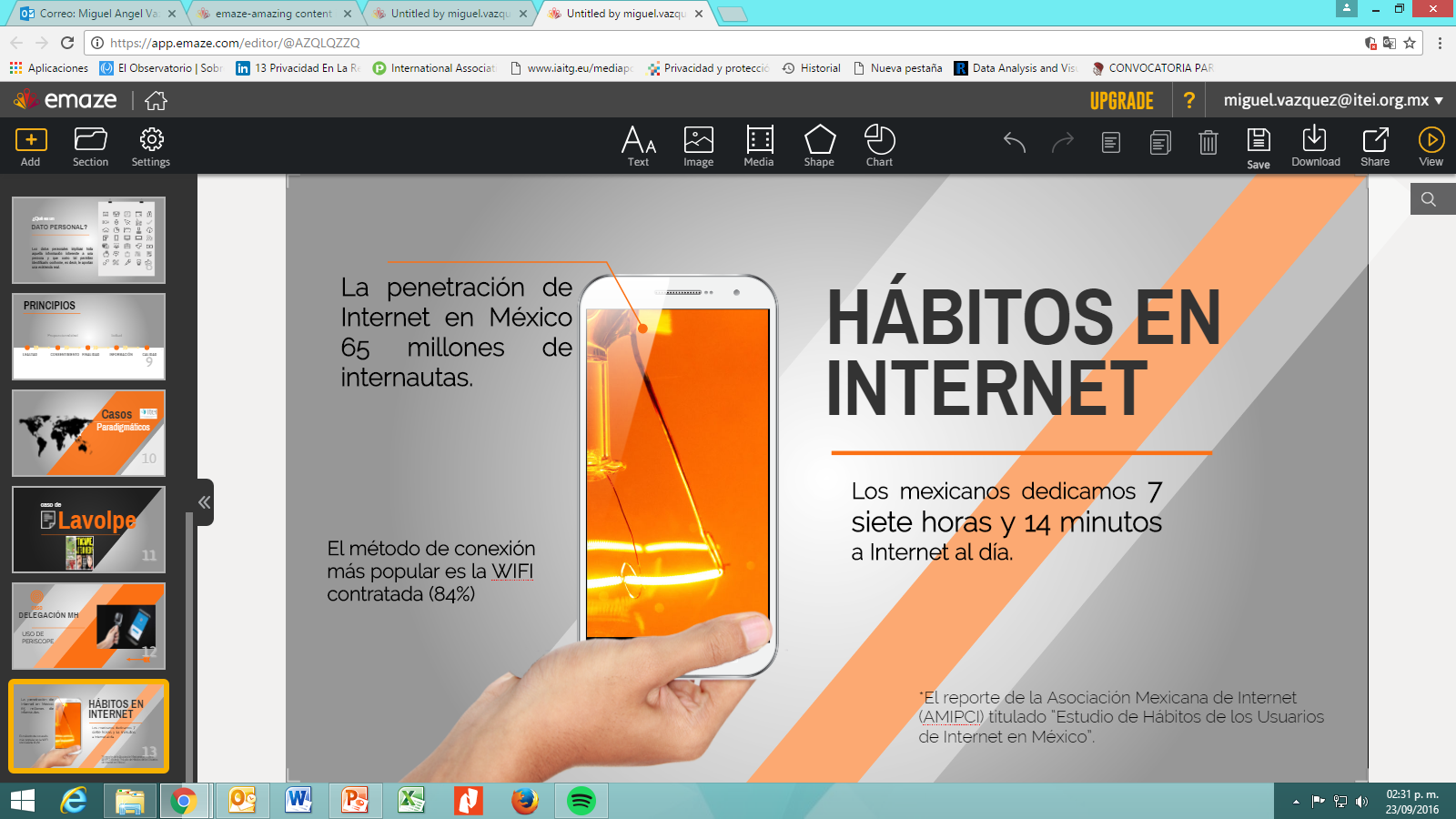 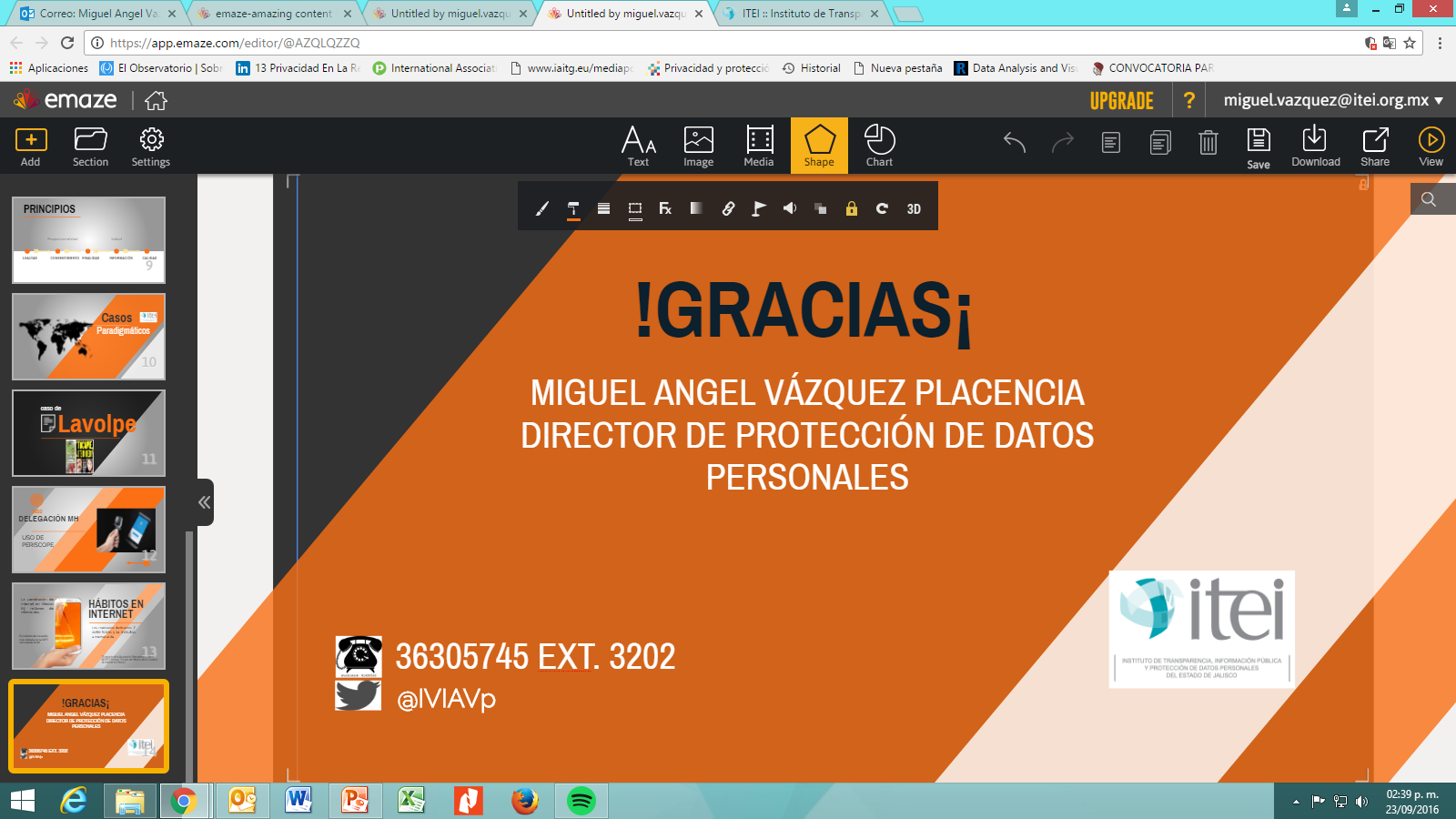